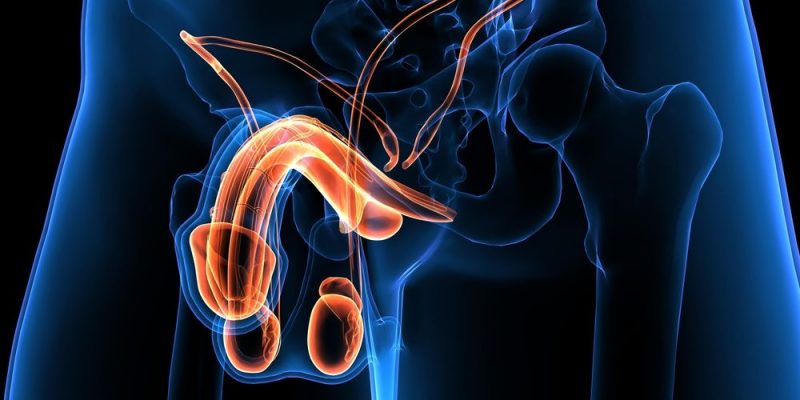 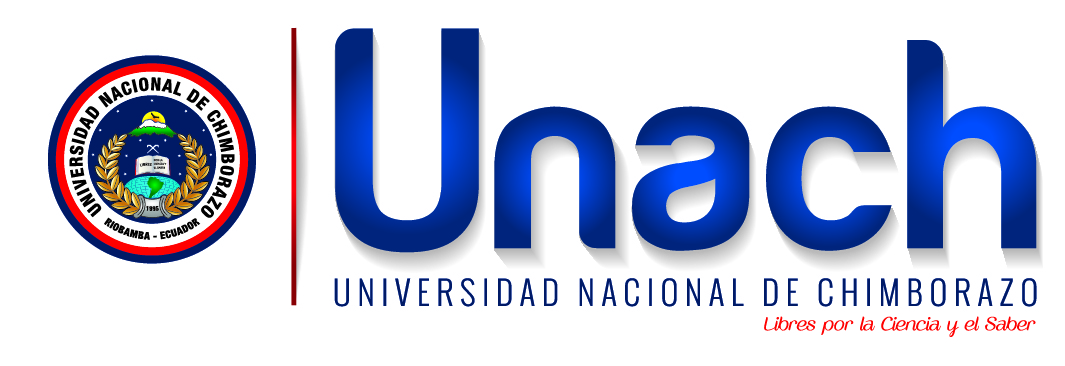 Aparato reproductor masculino
Dra. Josselin Villacrés
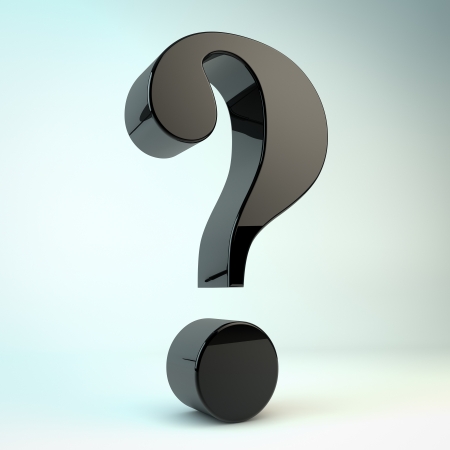 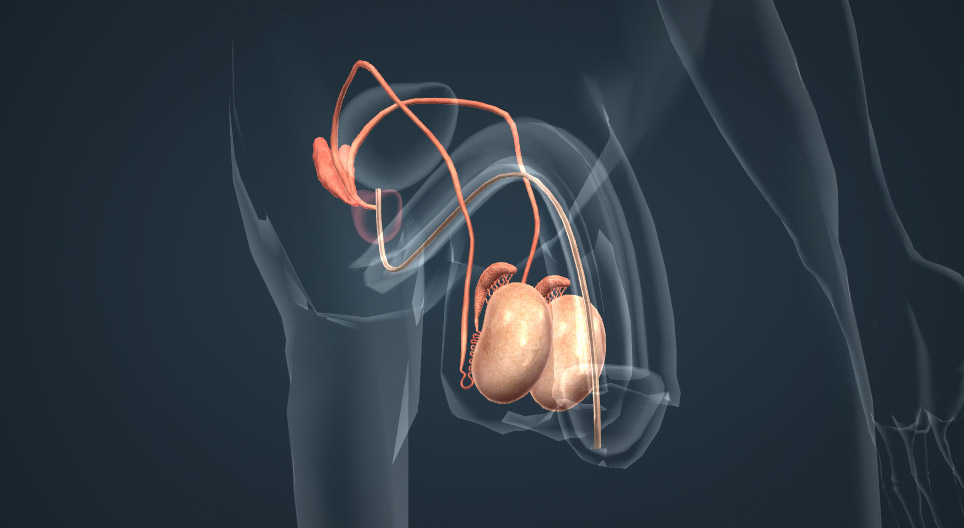 Funciones generales del aparato reproductor masculino:
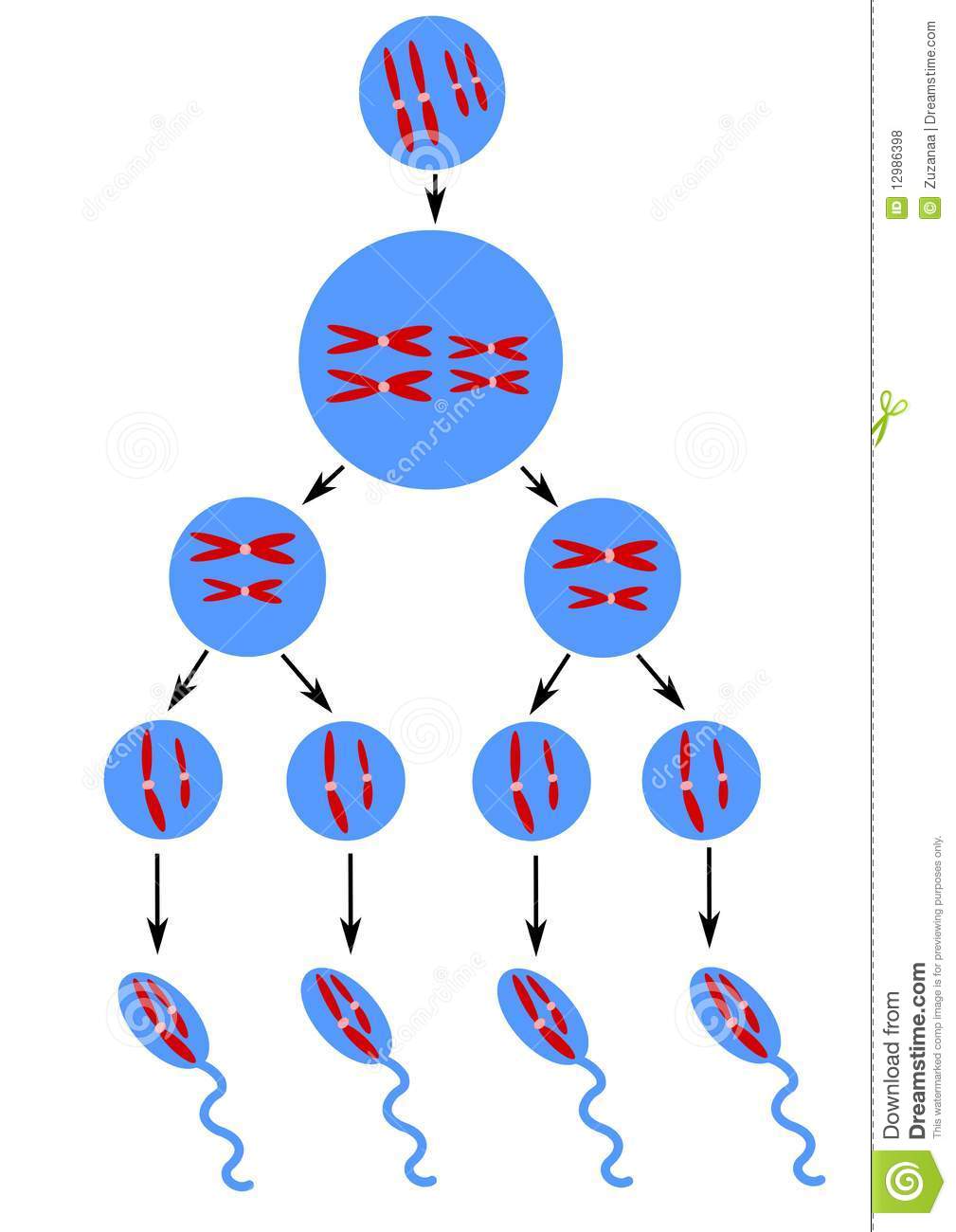 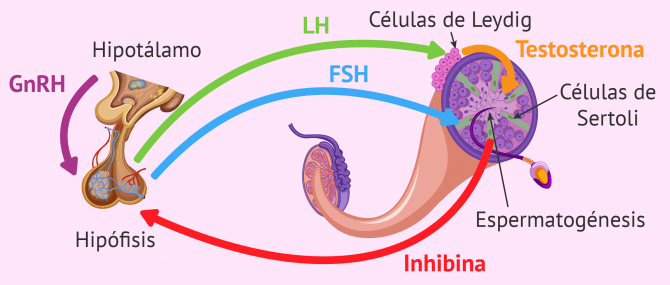 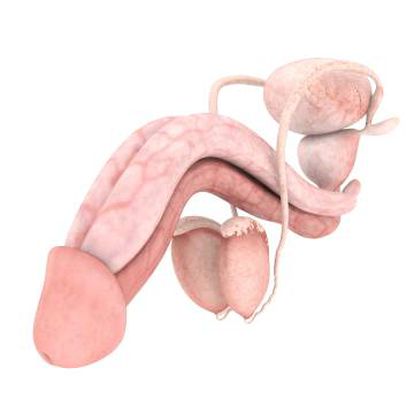 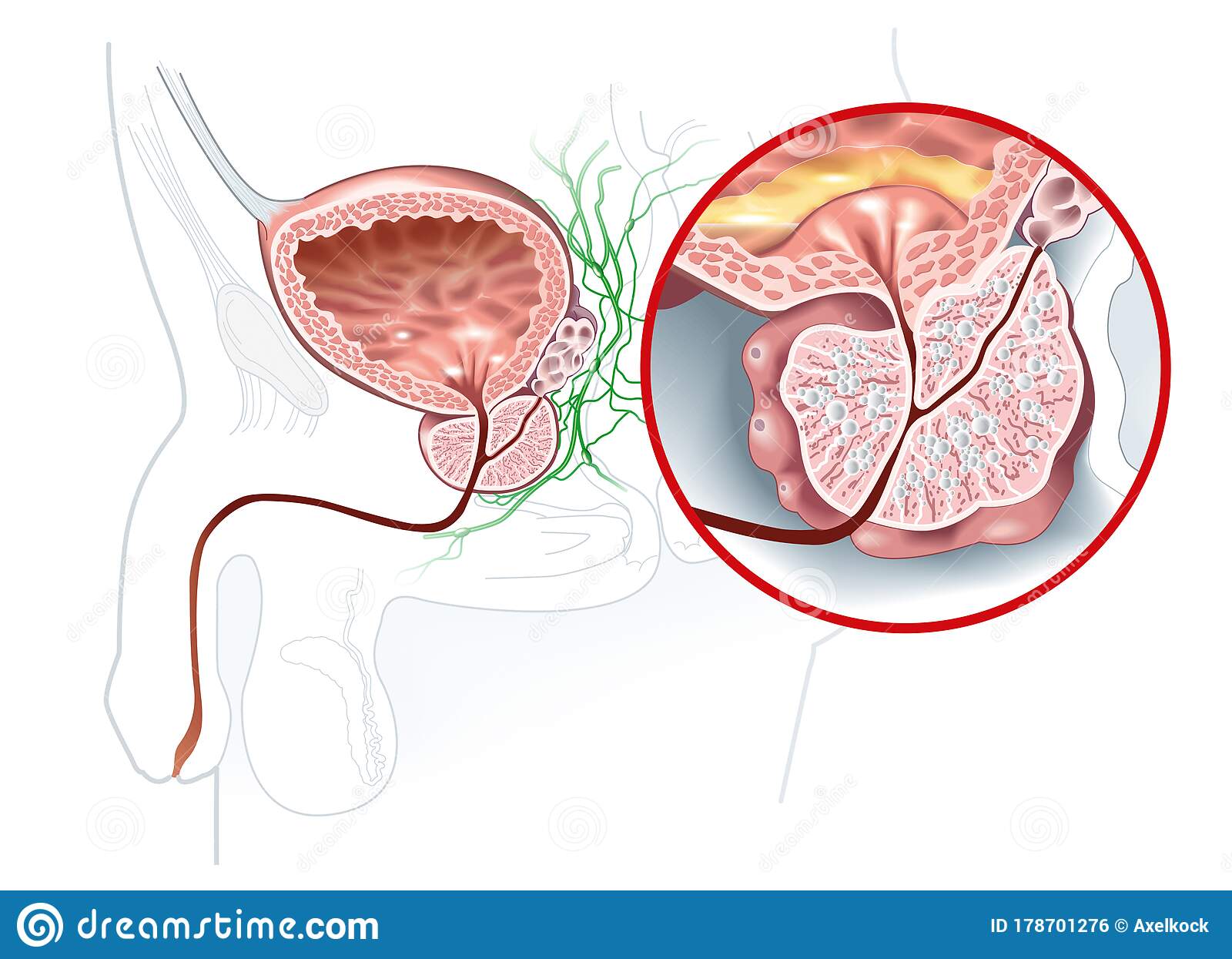 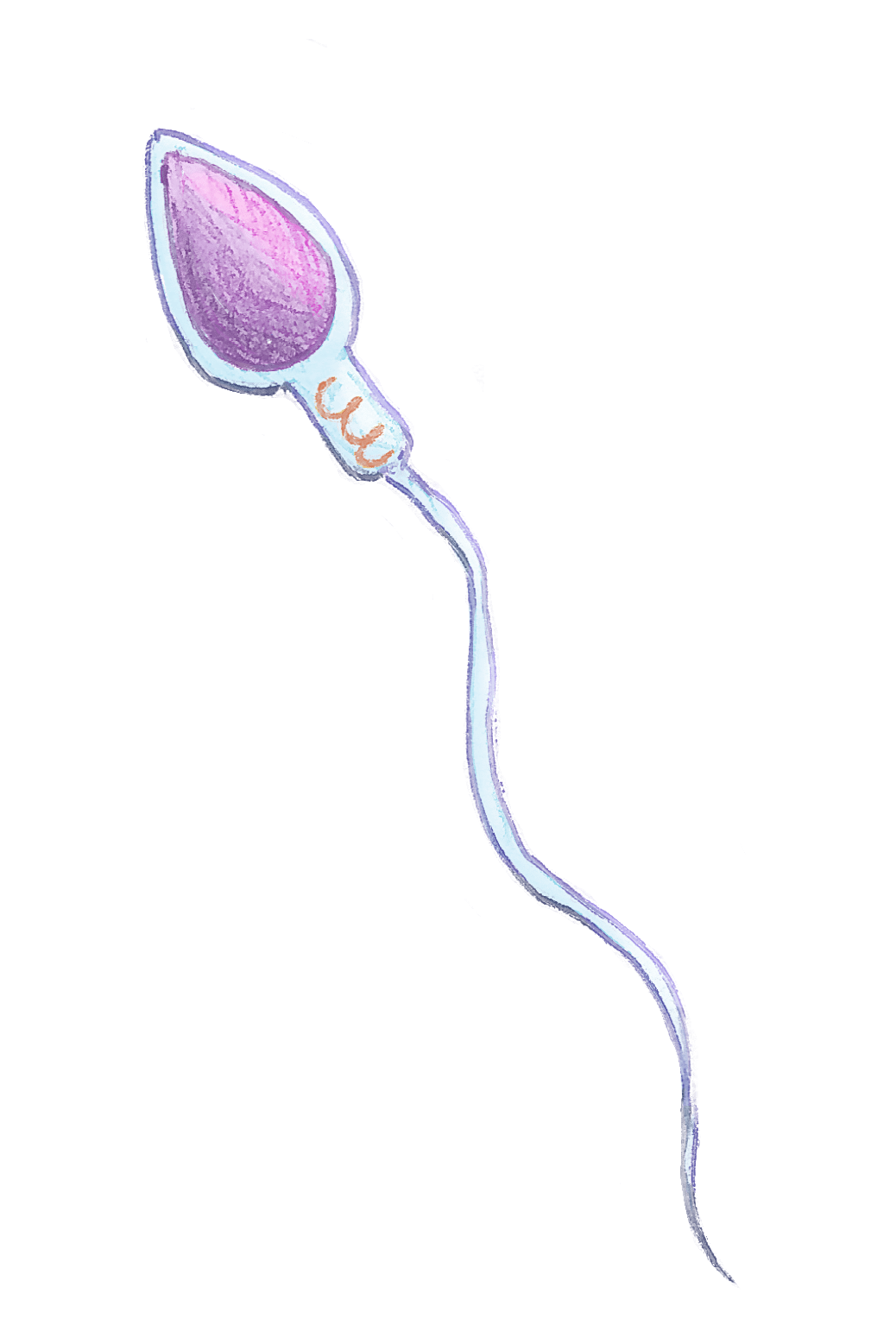 3
4
2
1
LOS APARATOS REPRODUCTORES Y LA HOMEOSTASIS
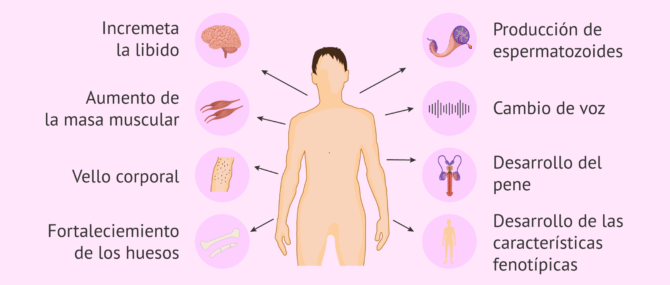 Aparato reproductor masculino: generalidades
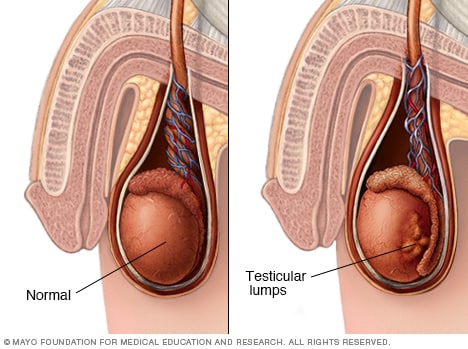 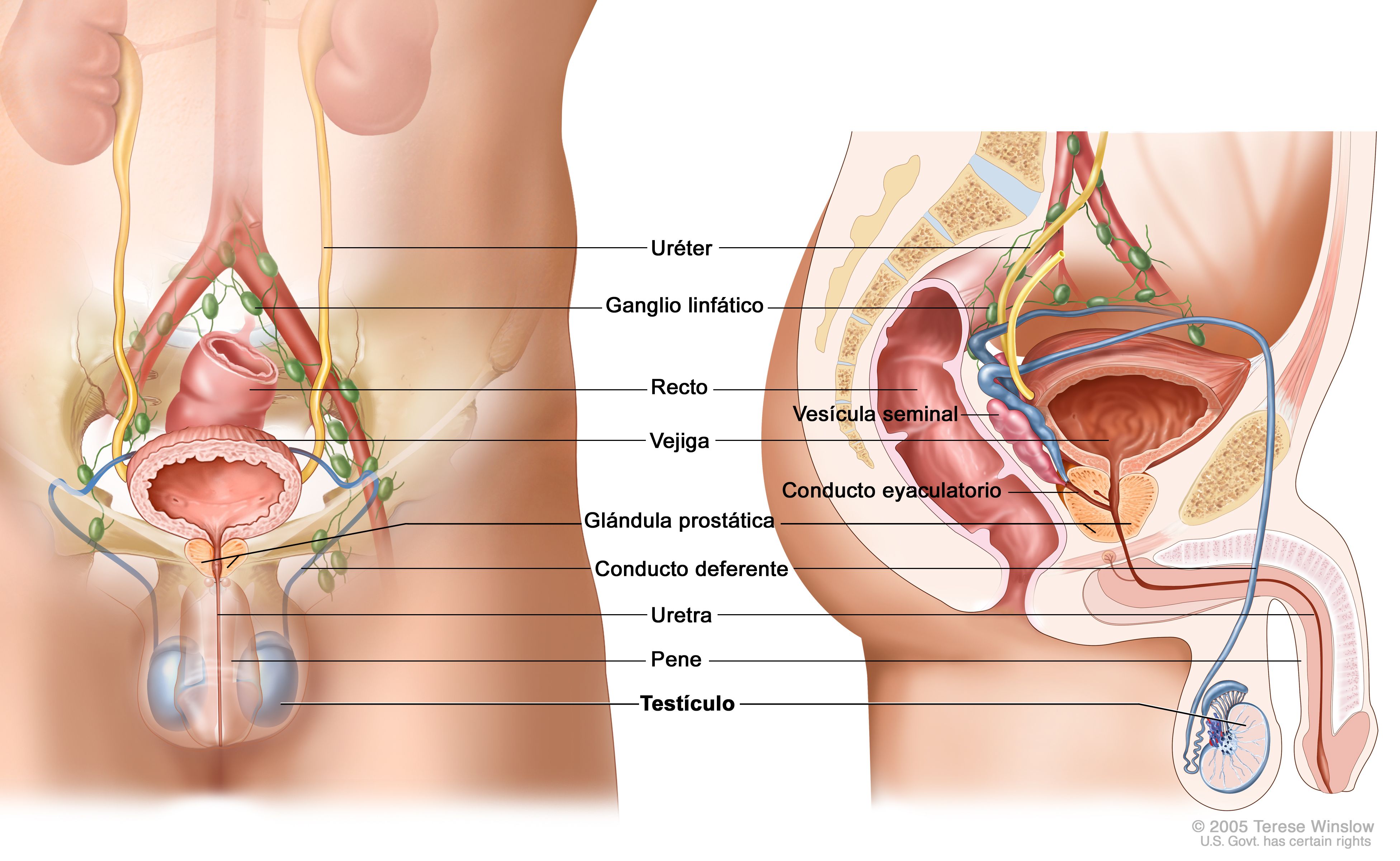 Anatomía fisiológica de los órganos sexuales masculinos
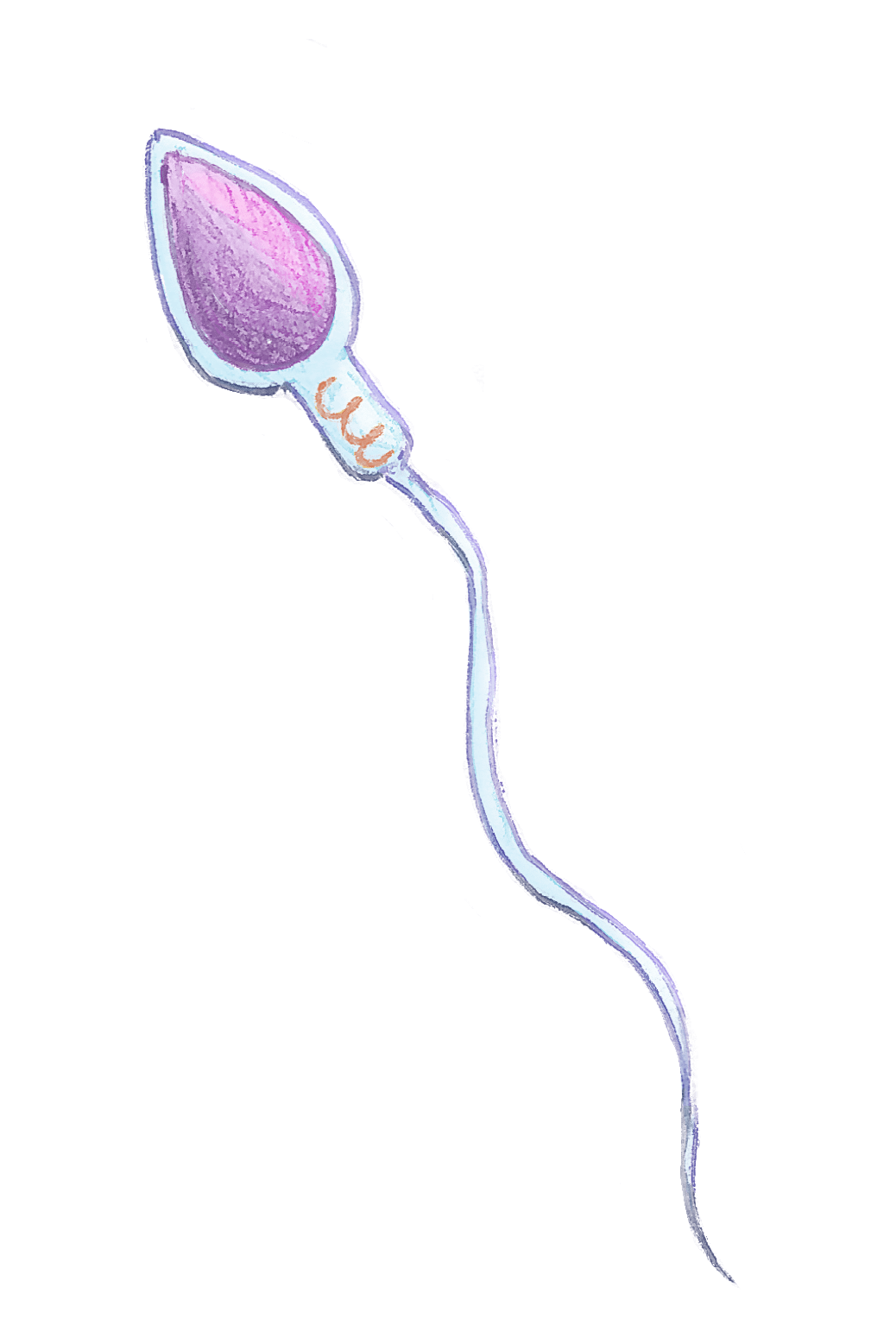 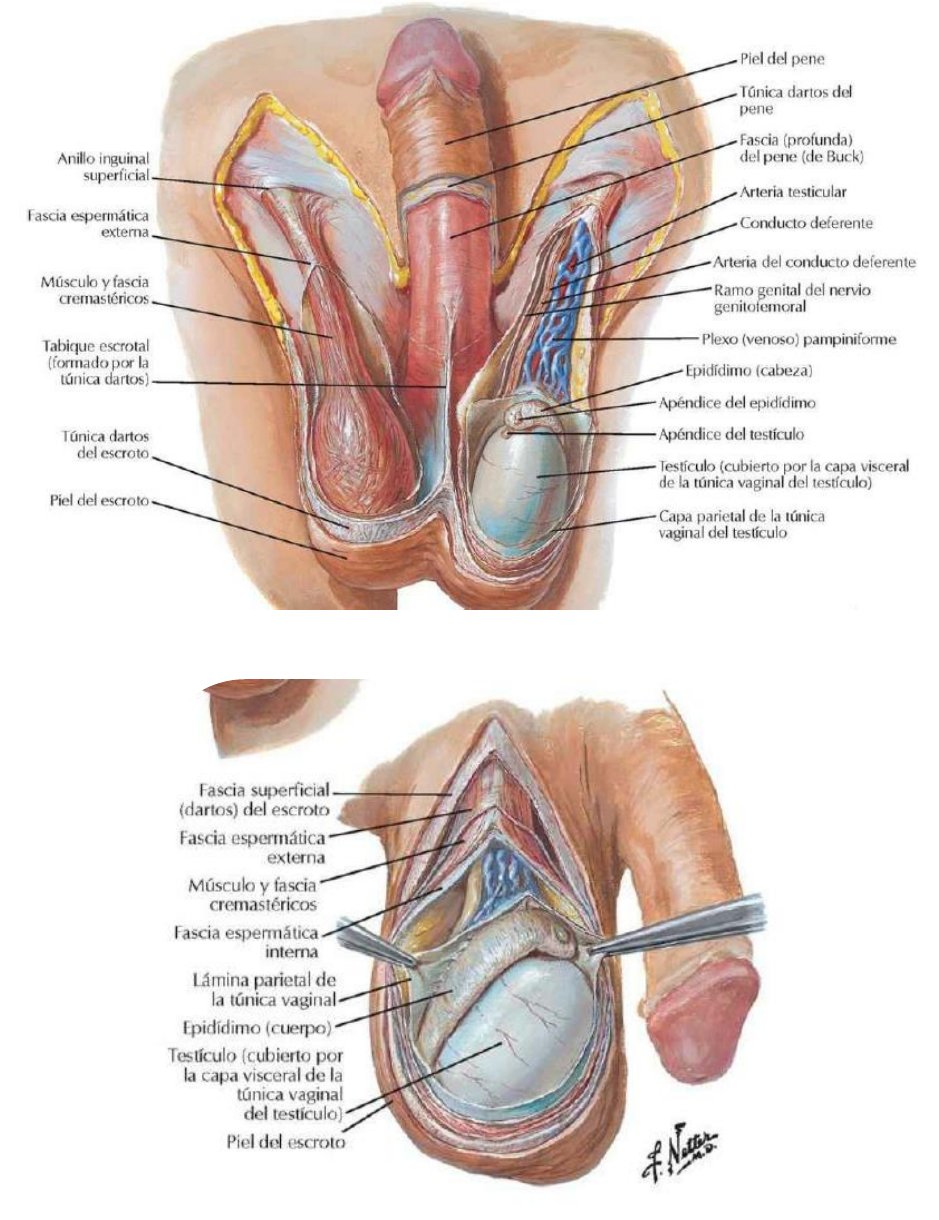 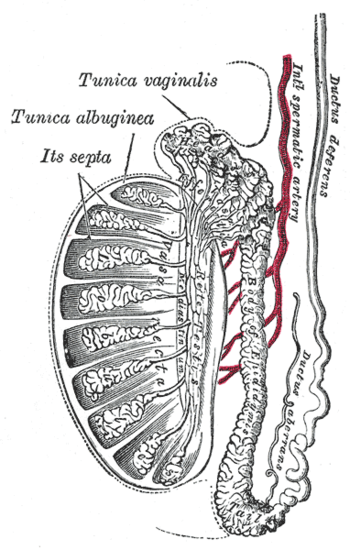 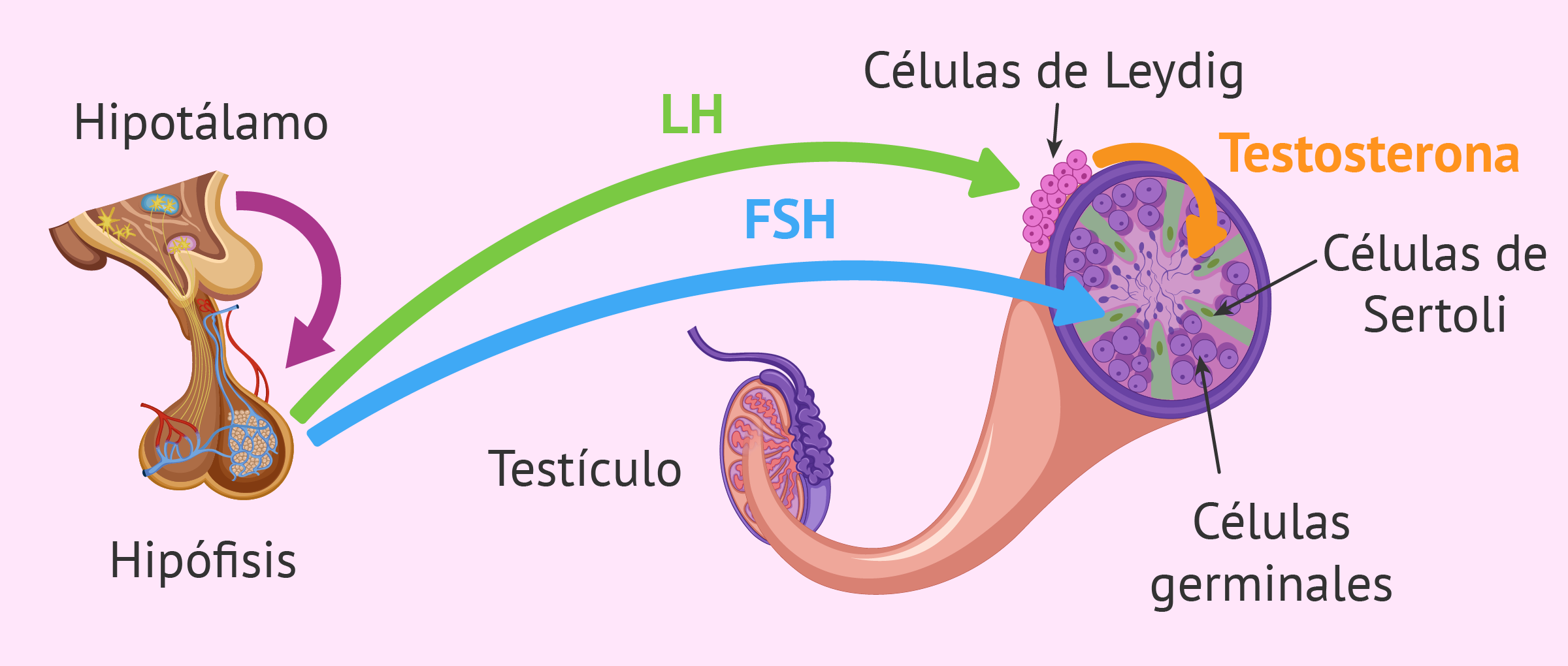 5x2,5 cm
10 a 15 gramos
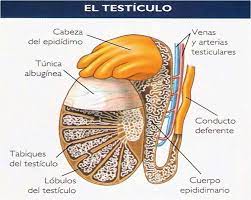 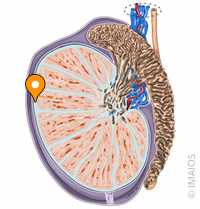 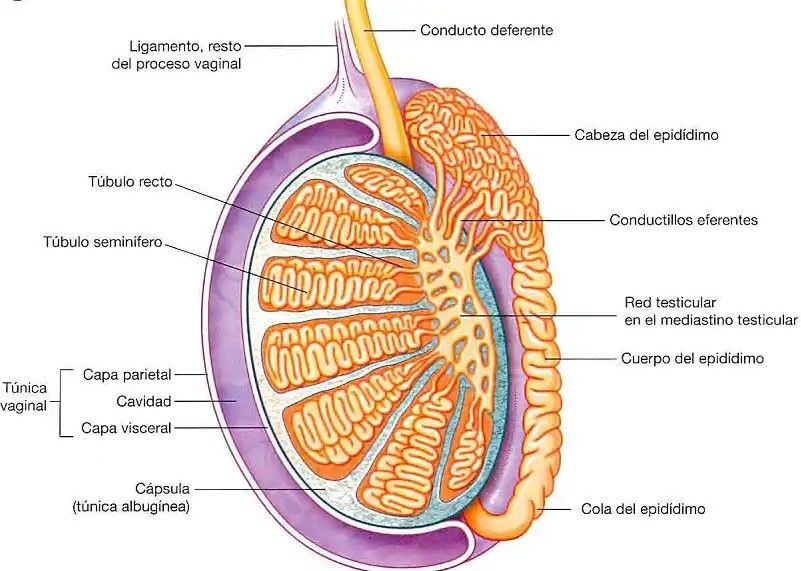 Anatomía fisiológica de los órganos sexuales masculinos
Espermatogénicas
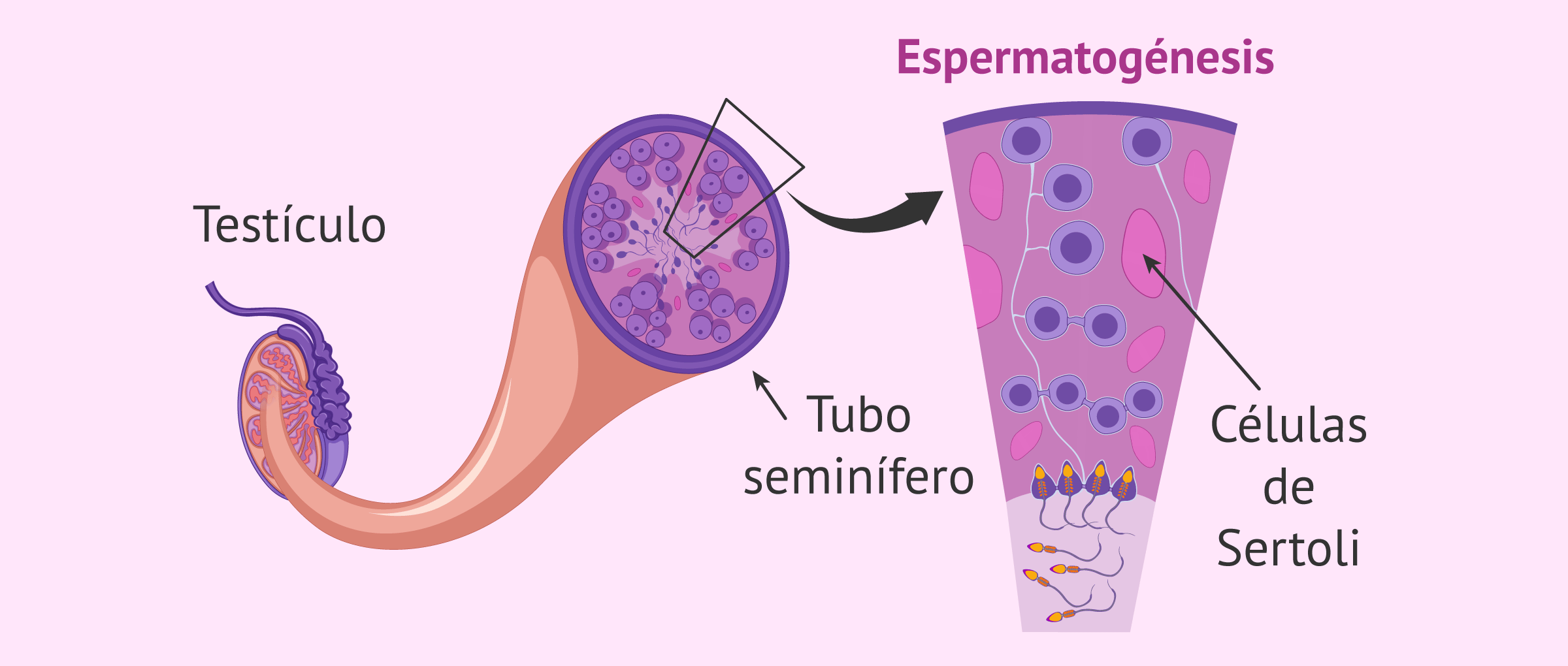 Sustentan, nutren  y protegen y producen líquido para el trasporte de espermatozoides.
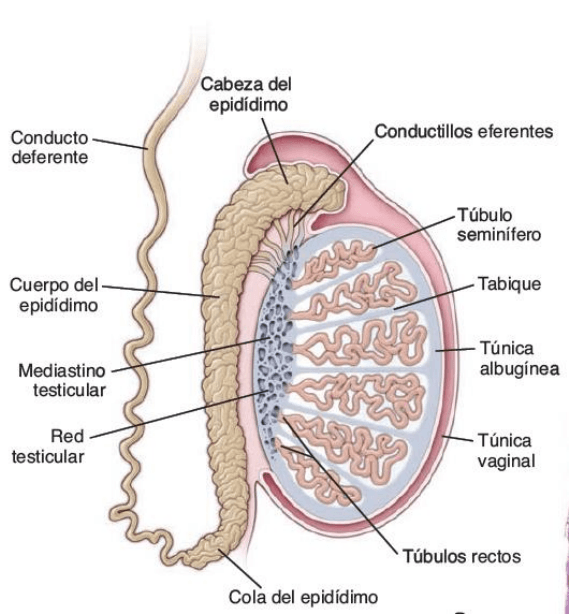 Anatomía fisiológica de los órganos sexuales masculino: túbulo seminifero
Anatomía fisiológica de los órganos sexuales masculino: túbulo seminifero
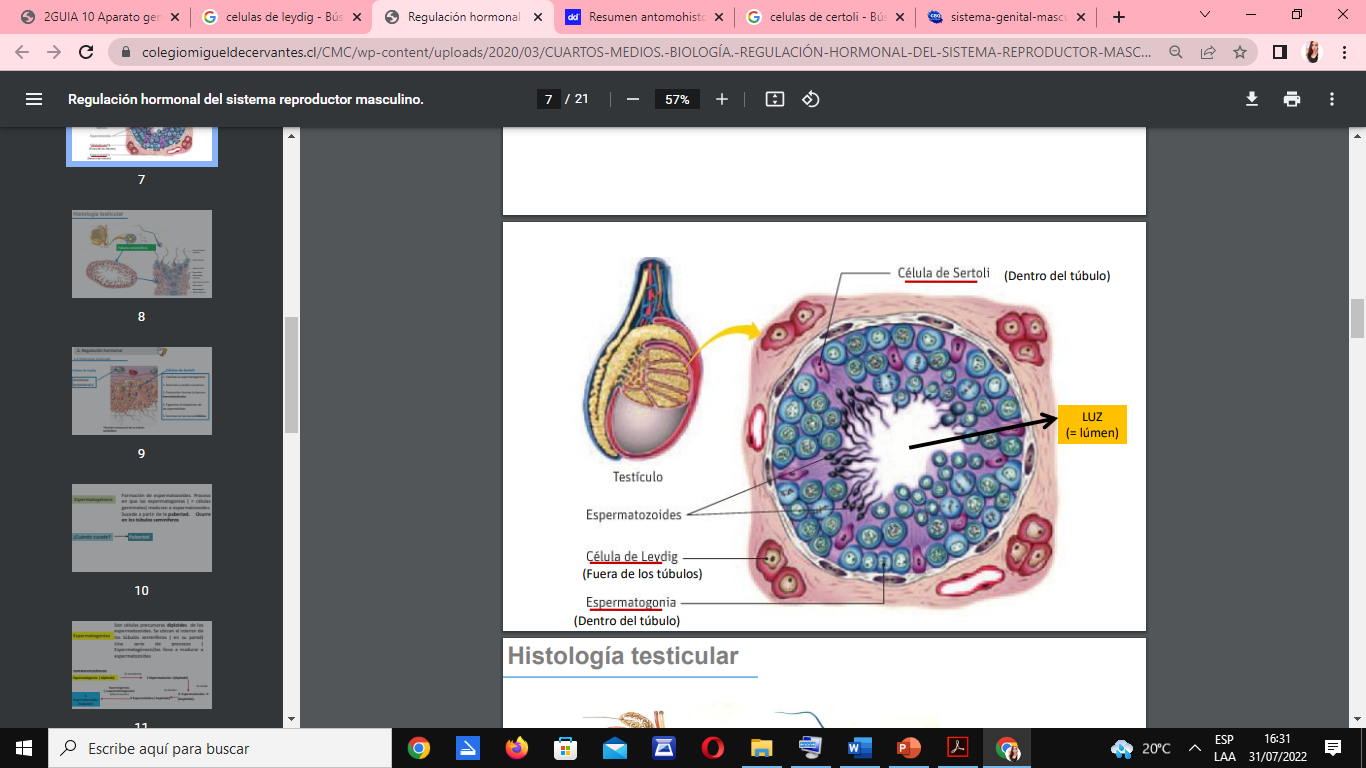 TESTOSTERONA
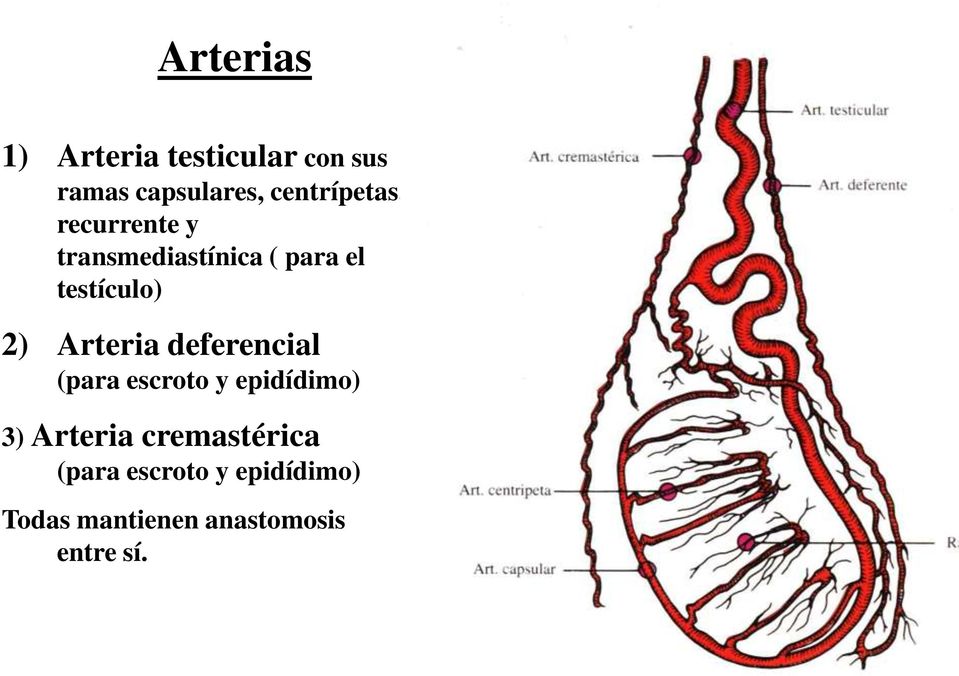 IRRIGACIÓN: TESTÍCULO Y EPIDÍDIMO
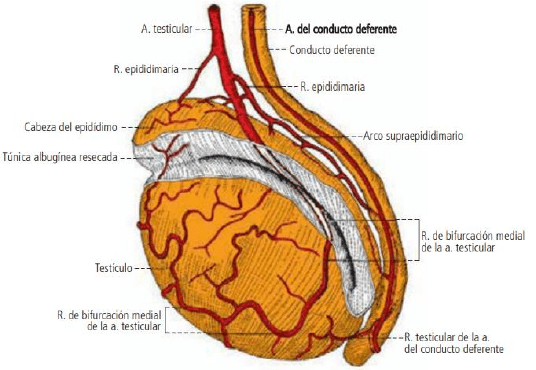 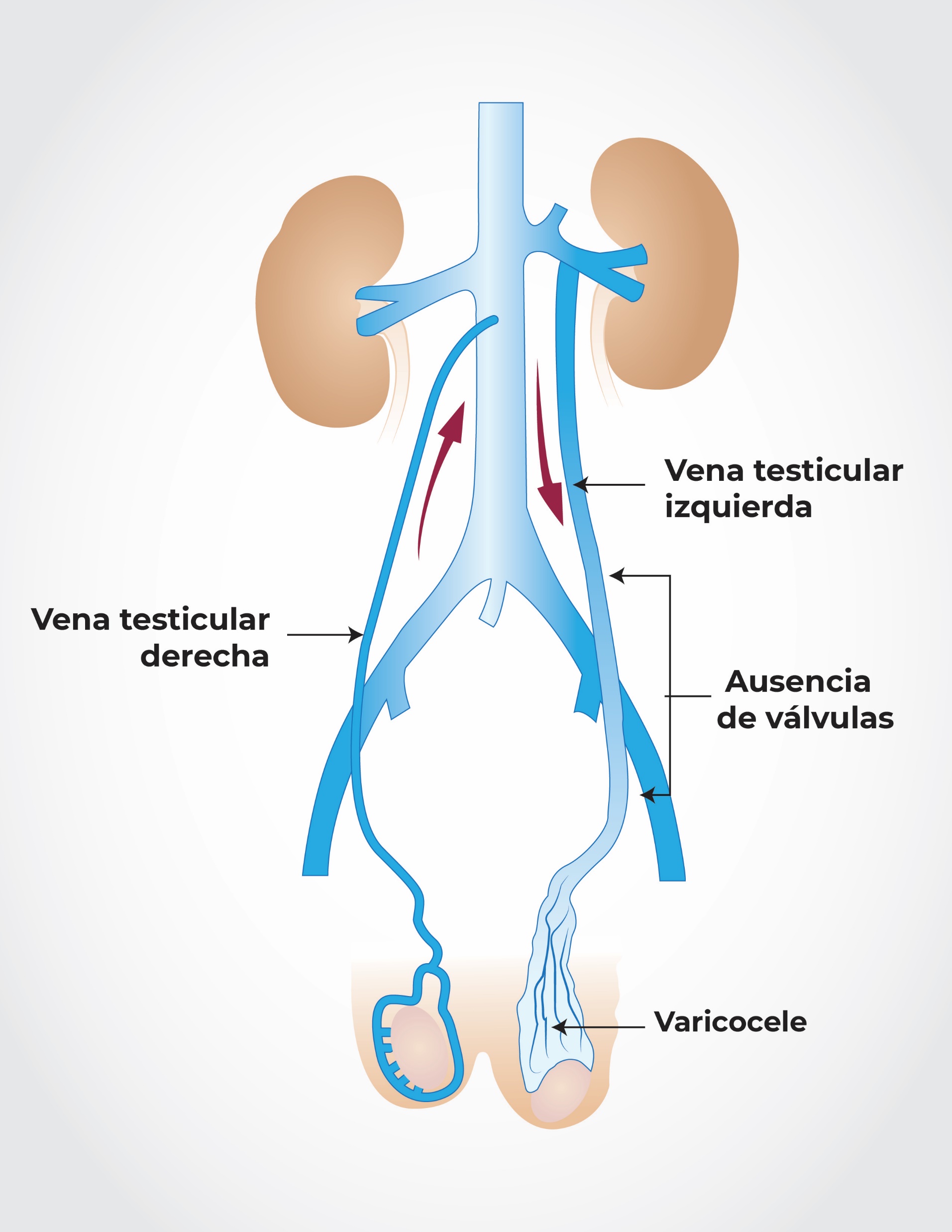 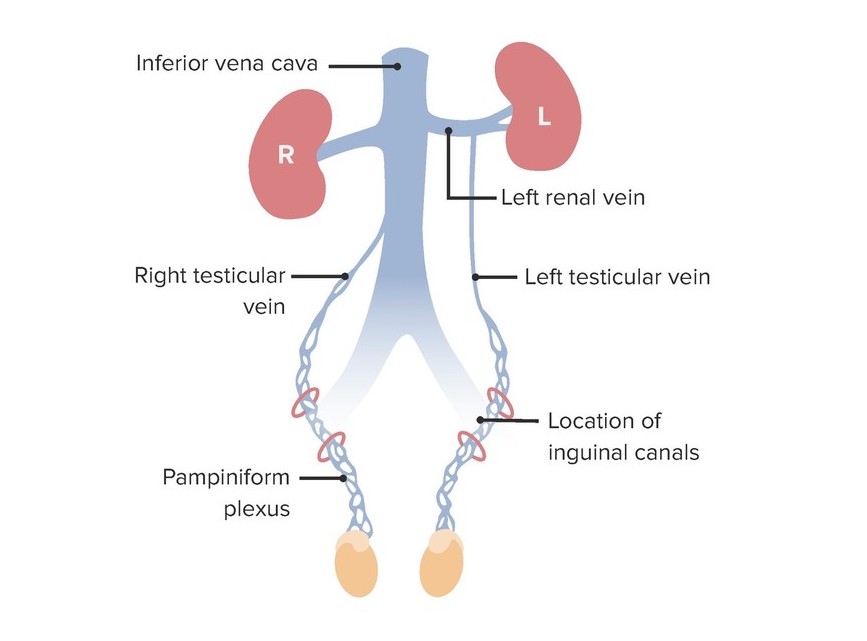 INERVACIÓN
Función de dilatar o contraer los vasos sanguíneos, ayudando a regular la temperatura testicular y el suministro de sangre.  Sensaciones como el dolor. Regular hormona testosterona.
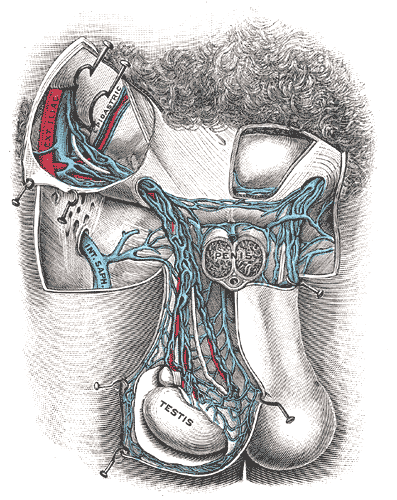 Fibras parasimpáticas, aferentes viscerales y simpáticas que provienen del plexo testicular (T10)
“Plexo espermático" es una red de nervios autónomos que inervan los testículos.
Anatomía fisiológica de los órganos sexuales masculinos
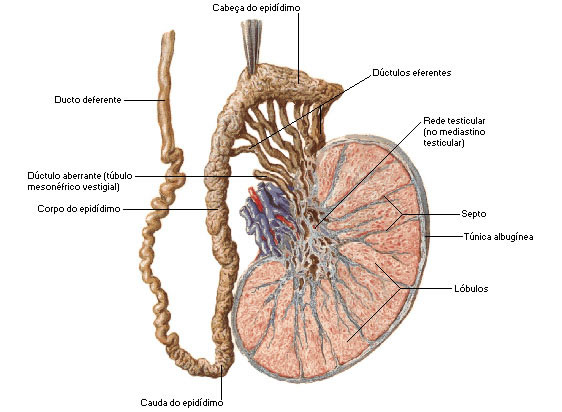 Almacenamiento y maduración
e impulsar espermatozoides hacia el conducto deferente
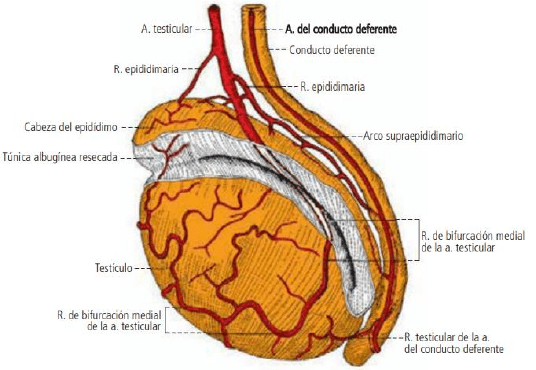 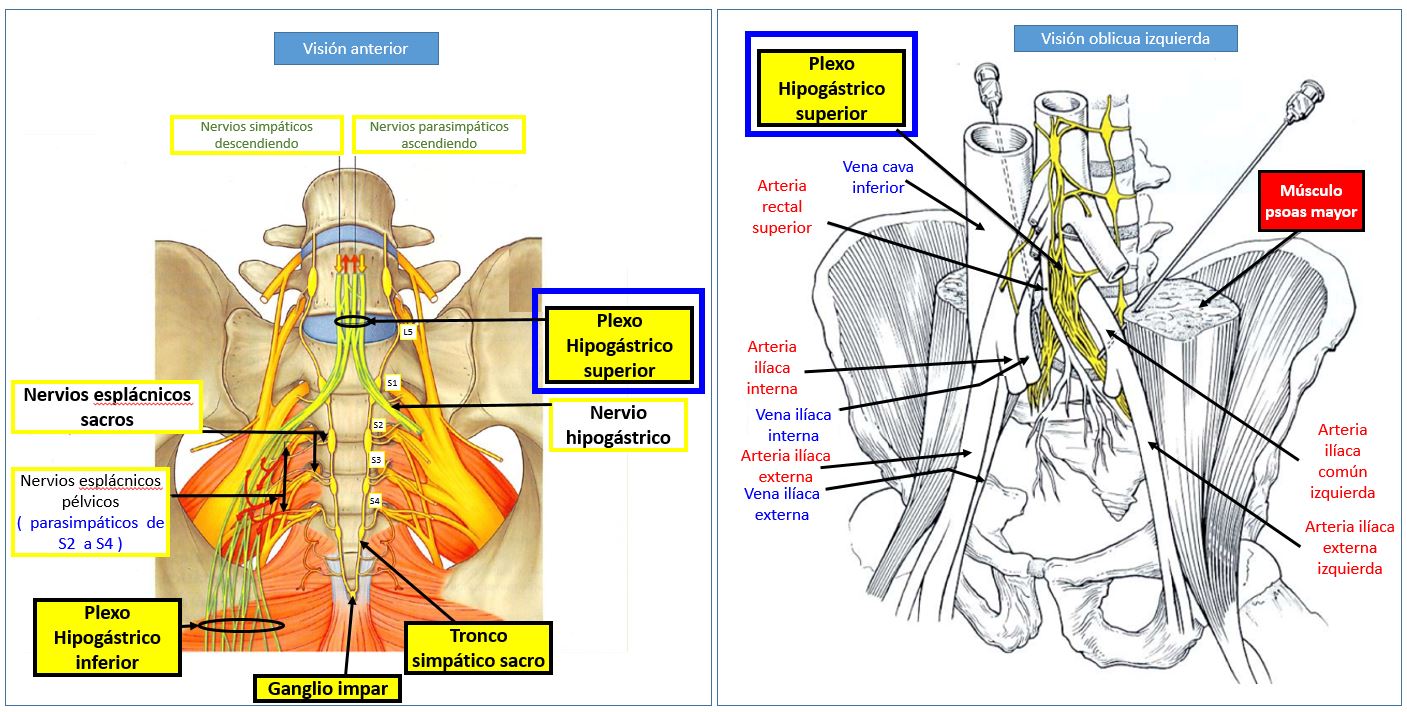 Simpática como parasimpática
Contracciones peristálticas: Las fibras simpáticas producen contracciones que ayudan a empujar los espermatozoides hacia adelante durante la emisión y eyaculación.
Los nervios espermáticos intermedio e inferior inervan el epidídimo.
Estos nervios provienen del plexo hipogástrico y pélvico.
Cordón espermático
Estructuras:
Conducto deferente, art testicular, venas que drenan los testículos (plexo pampiniforme), nervios autónomos (Plexo espermático), vasos linfáticos, musculo cremáster.
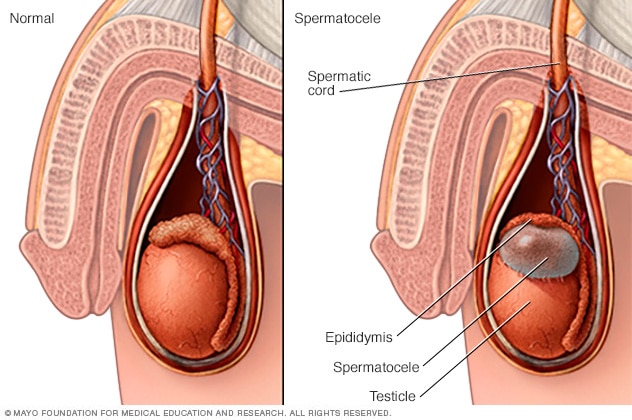 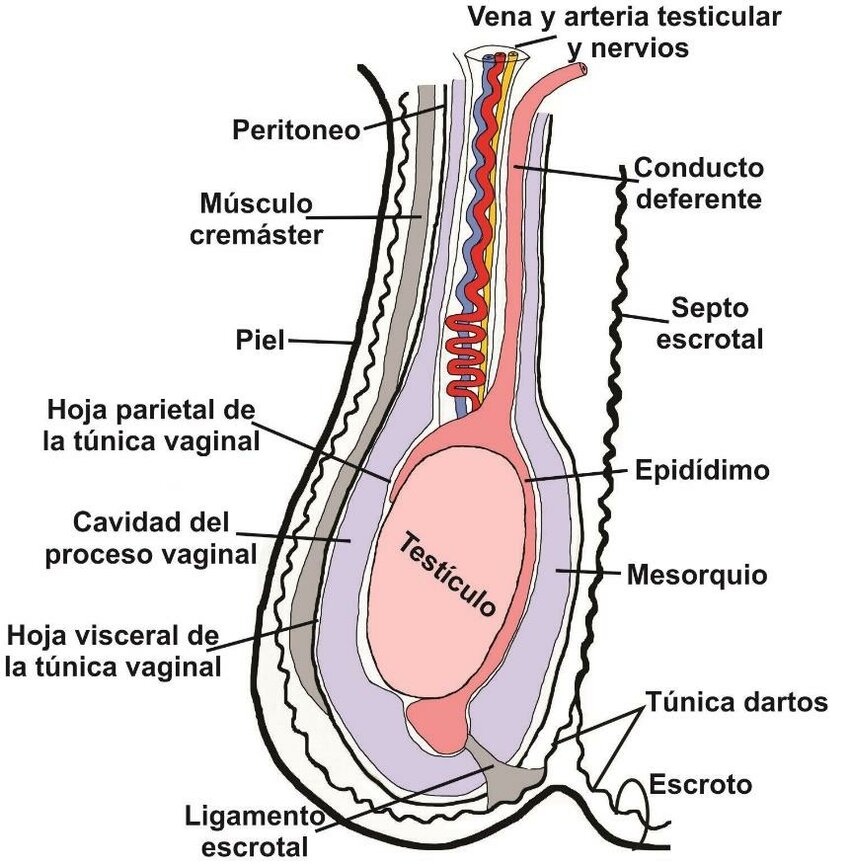 Conducto eyaculador
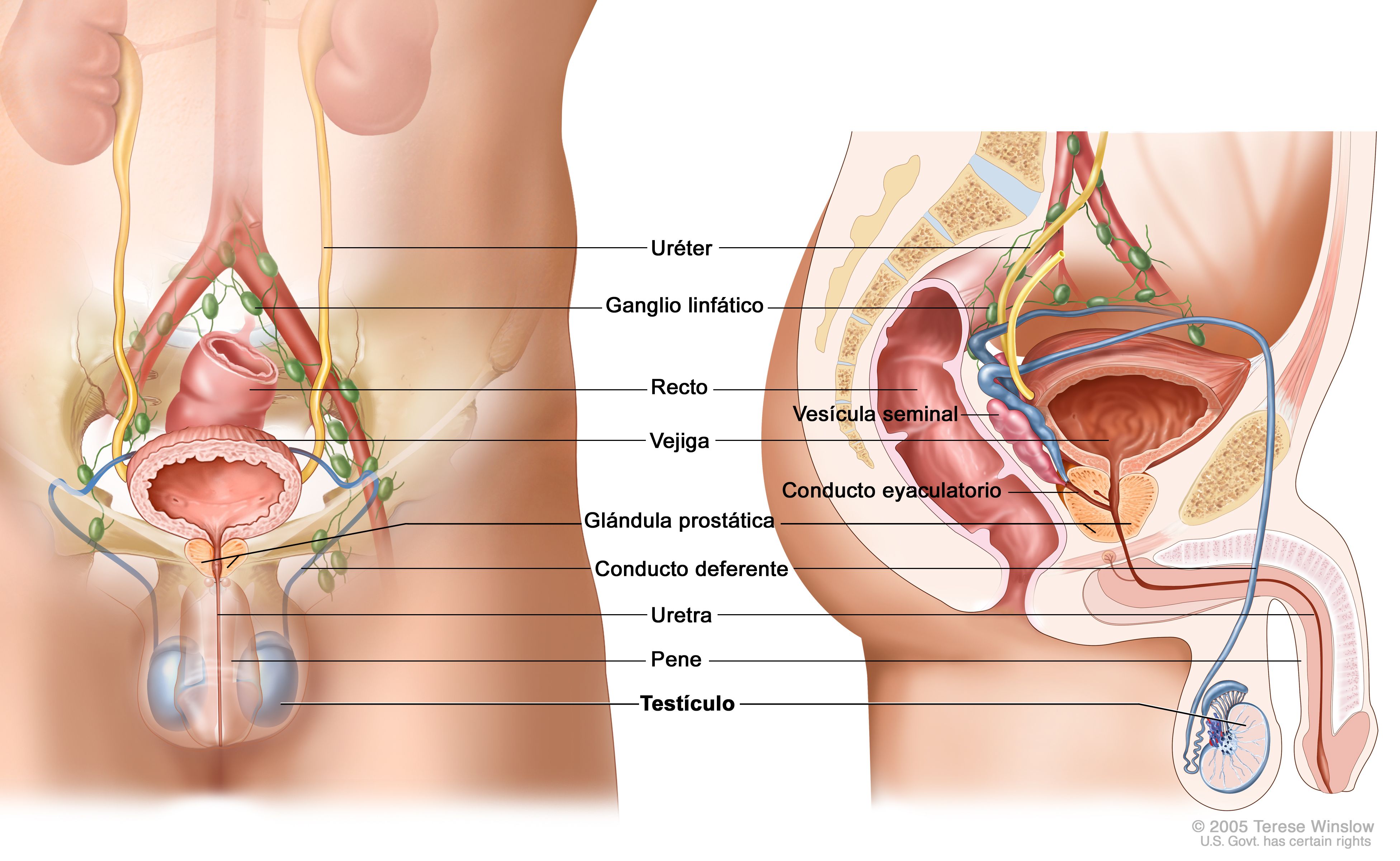 Terminan en la uretra prostática, donde
eyectan espermatozoides y las secreciones de la vesícula seminal,
2 cm de largo y esta formado por la unión del conducto
de la vesícula seminal y la ampolla del conducto deferente
uretra
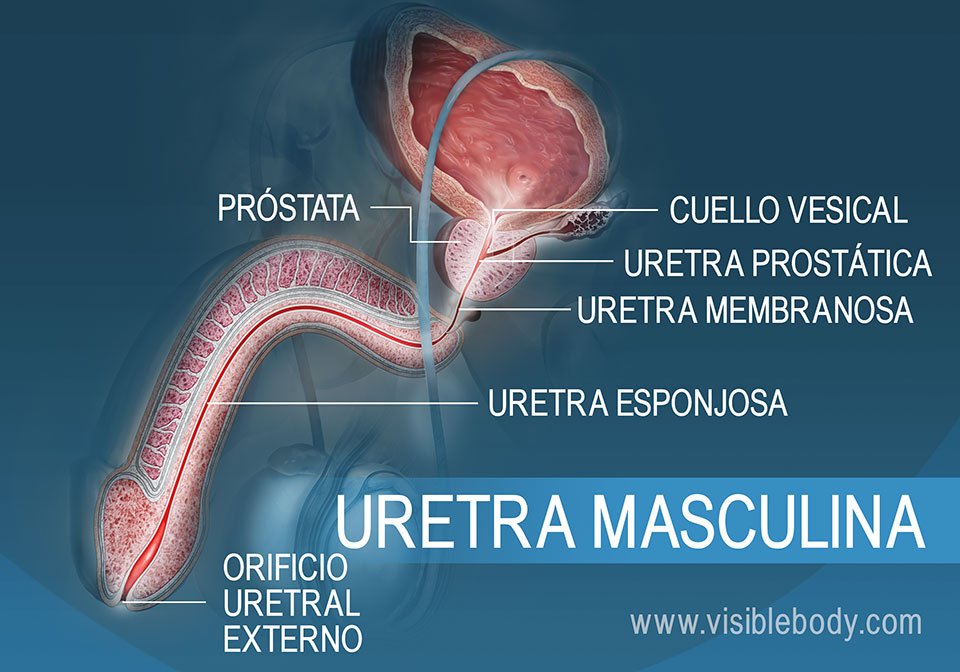 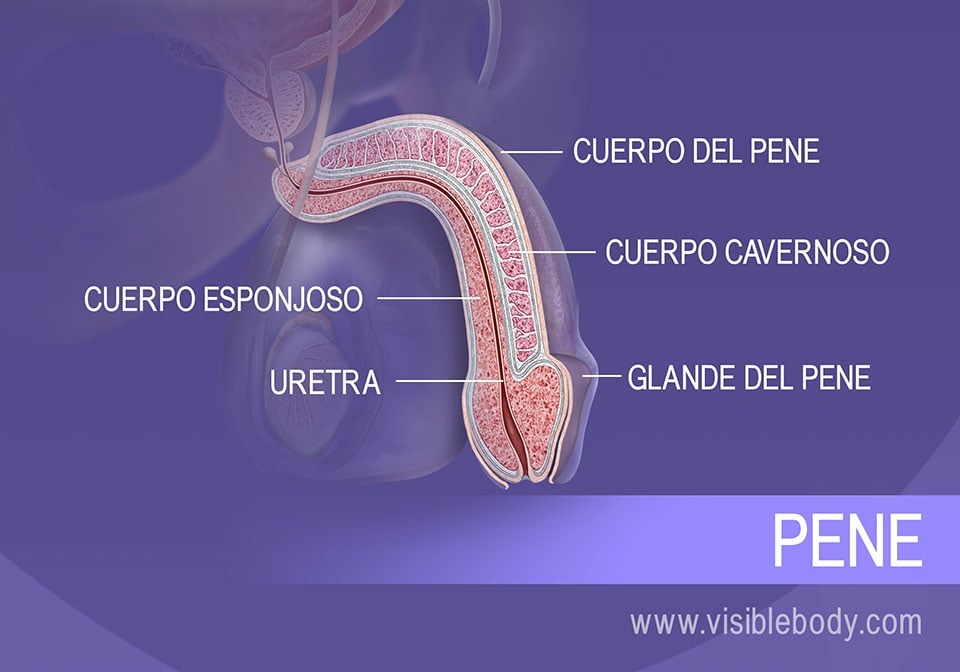 Glándulas accesorias:
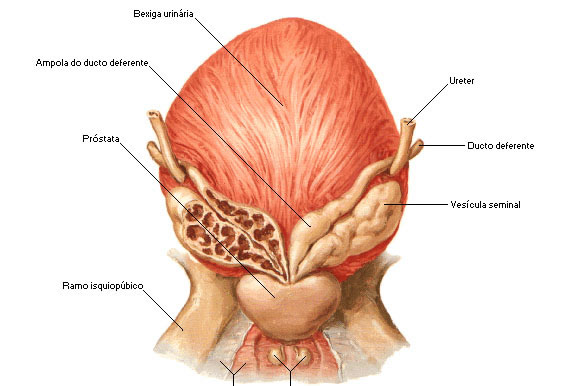 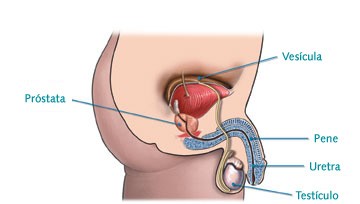 glándulas de Cowper
60% del volumen
total del semen.
25% del
volumen total del semen y contribuyen a la motilidad y viabilidad de
los espermatozoides
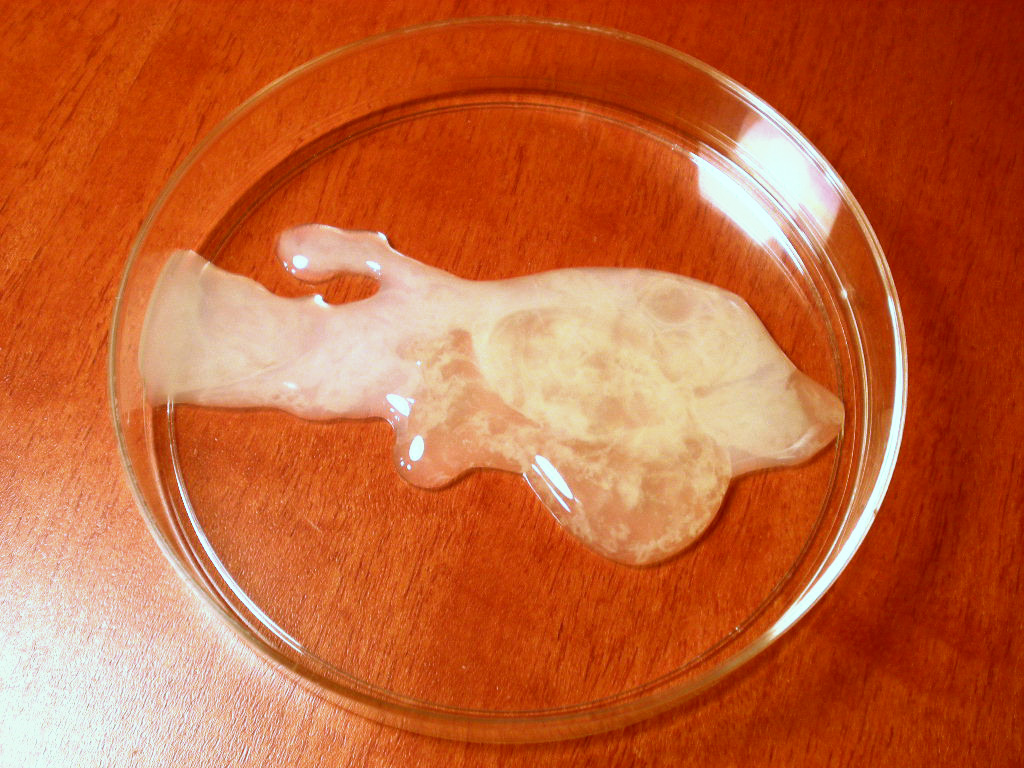 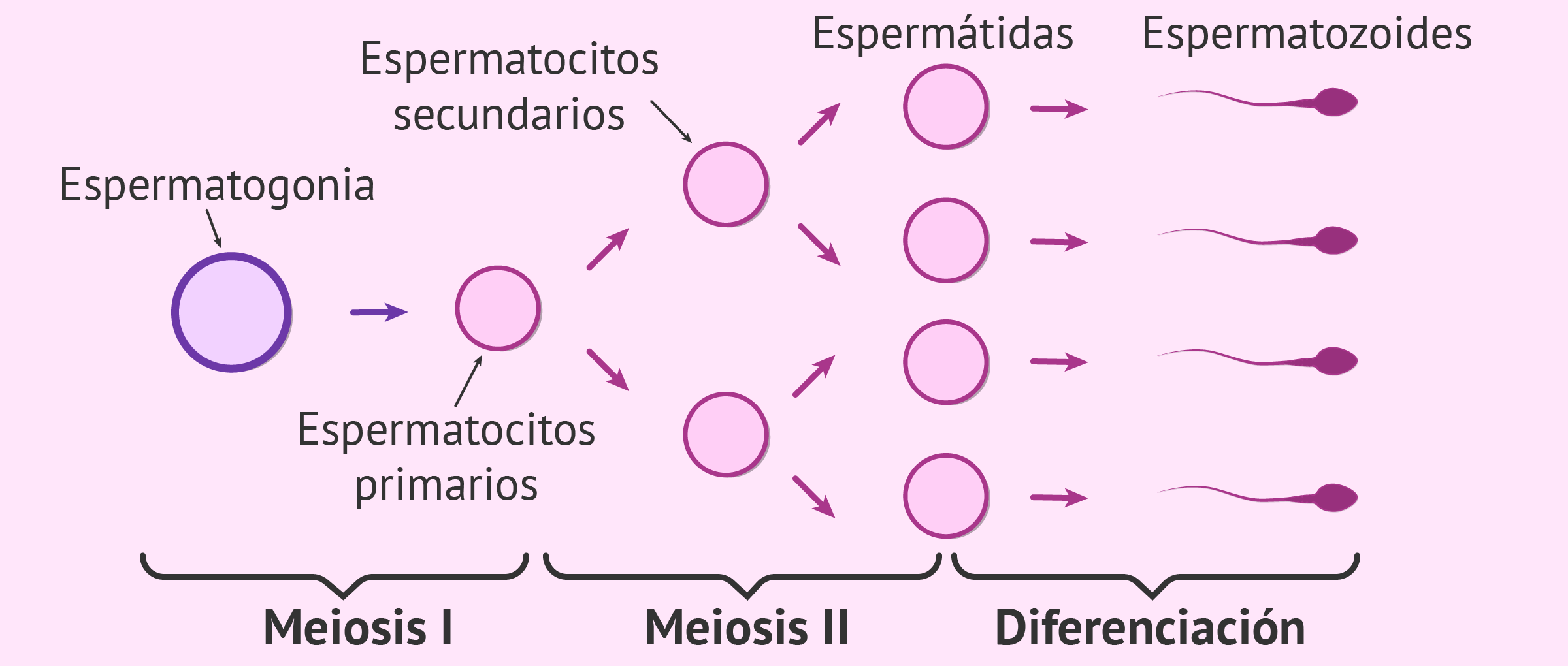 250 000 000  300 000 000 espermatozoides 
2 a 5 ml NORMAL en cada eyaculación
Espermatozoides  (10- 15%)
Plasma  seminal (85-90%).
escroto
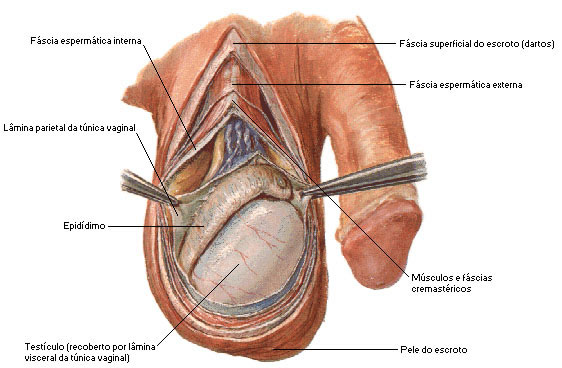 6 CAPAS
pene
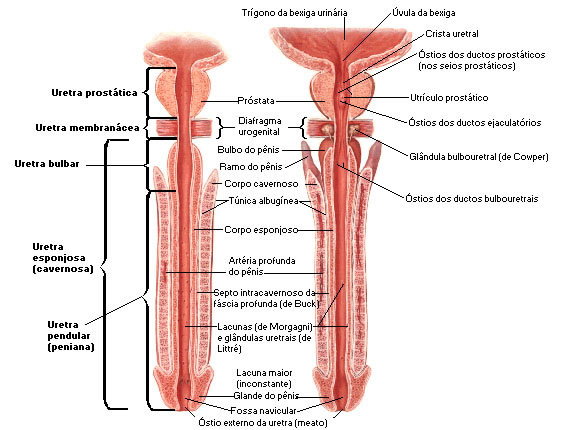 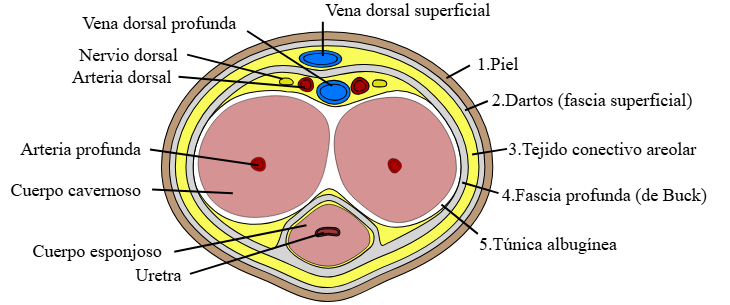 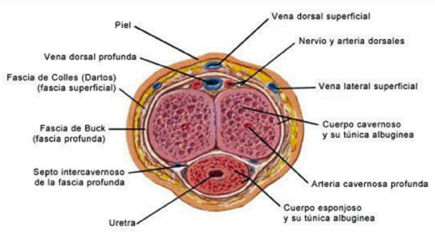 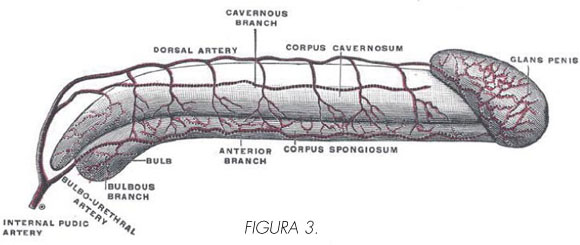 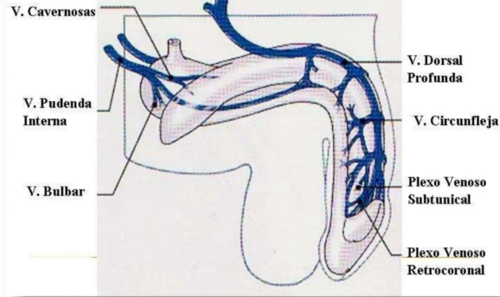 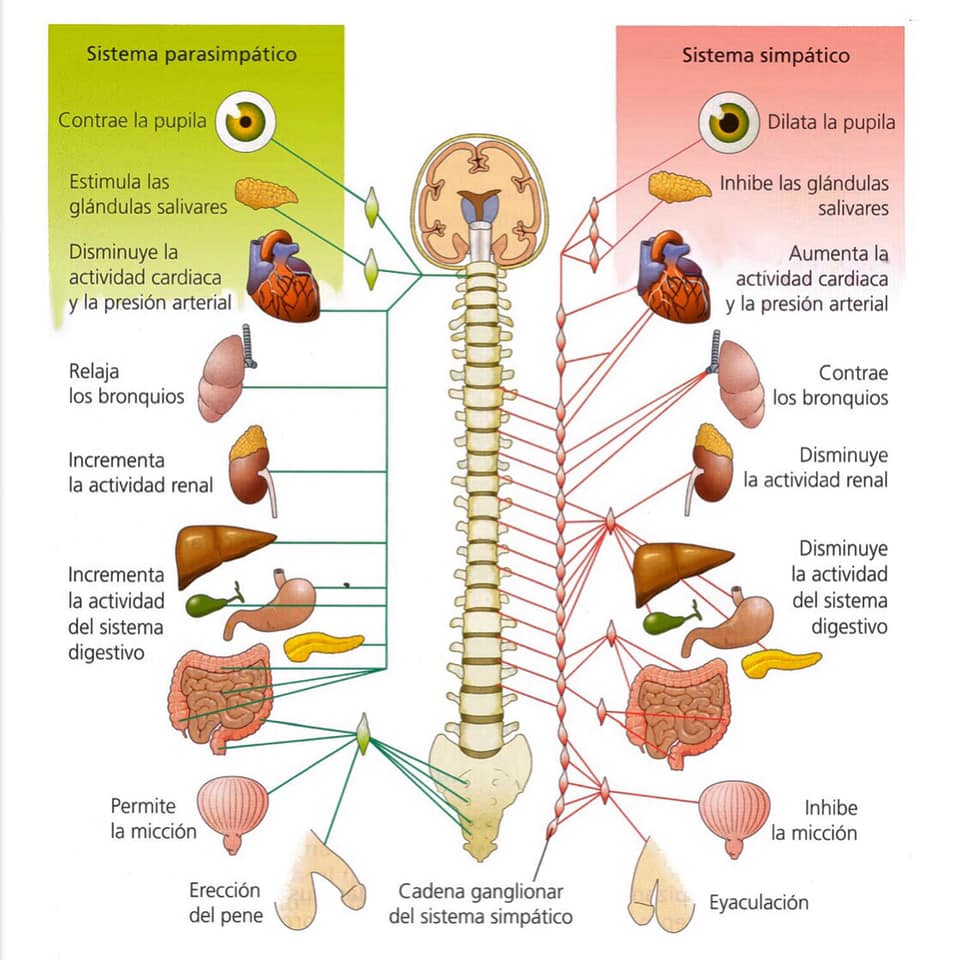 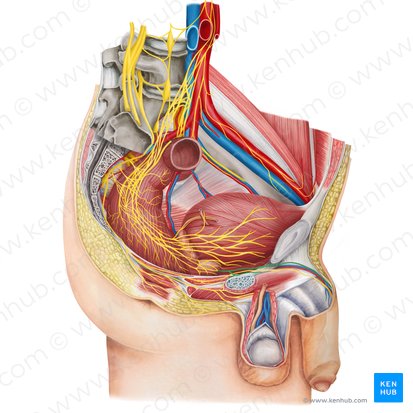 Recuento:
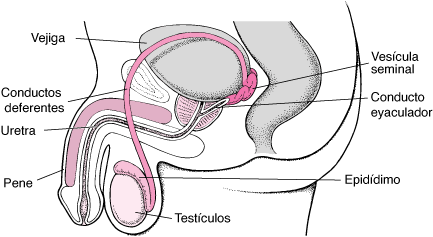 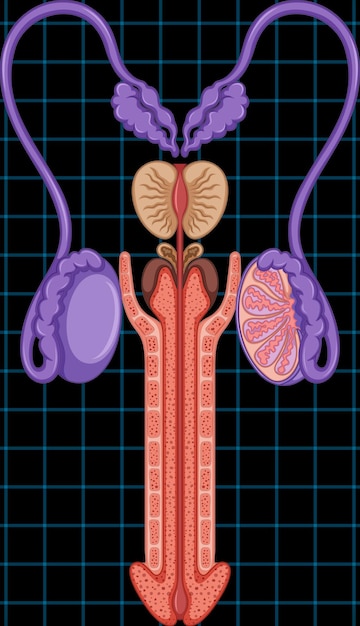 BIBLIOGRAFÍA: Arthur C Guyton y John E. Hall. Guyton y Hall Tratado de Fisiología Medica.  Funciones reproductoras y hormonales masculinas, capítulo 80: pág. 973- 995 Mississippi: Elsevier Editores, 2021. Vol 14
Gerard J Tortora y Bryan Derrickson Principios de Anatomía y Fisiología. Los Aparatos Reproductores, capitulo 28: pág. 1129 – 1139 Nueva Jersey EEUU, Panamericana Editores,  Vol 13.